Mont
-de
Visé
Mont
Fexhe-le-haut-Clocher
-l'Enclus
Thimister-Clermont
-Saint-
St-Nicolas
Beauvechain
Guibert
Beyne-Heusay
Comines-Warneton
Rixensart
Crisnée
Grez-
Donceel
Flobecq
Bassenge
Braine
Doiceau
Waremme
Hélécine
Kelmis
le-Château
Mouscron
Lessines
Oupeye
La Hulpe
Jodoigne
Plombières
Lincent
Dalhem
Ellezelles
Oreye
Juprelle
Celles
Wavre
Aubel
Berloz
Waterloo
Orp-Jauche
Awans
Frasnes-
Pecq
Chaumont-
Lontzen
Remicourt
Tubize
Estaimpuis
Herstal
Blegny
Enghien
lez-Anvaing
Incourt
Lasne
Raeren
Ottignies
Gistoux
Ans
Braine
Rebecq
Hannut
Geer
Welkenraedt
Herve
LLN
Silly
l'Alleud
Ramillies
Ath
Soumagne
Court
Perwez
Faimes
Liège
Grâce-Hollogne
Eupen
Ittre
Walhain
-Saint-
Braives
Tournai
Verlaine
Dison
Braine-le-
Limbourg
Wasseiges
Fléron
Etienne
Flémalle
Brugelette
Leuze-en-
Villers-le-
Comte
Nivelles
St
Olne
Genappe
Verviers
Seraing
Hainaut
Bouillet
Baelen
Georges
Chastre
Chaudfontaine
Burdinne
Eghezée
Villers-la
Pépinster
Trooz
Soignies
Chièvres
Lens
Engis
Antoing
Ecaussines
Ville
Gembloux
Wanze
Fernelmont
Rumes
Amay
Neupré
Héron
Jalhay
Les Bons Villers
La Bruyère
Beloeil
Sprimont
Seneffe
Esneux
Waimes
Theux
Jurbise
Nandrin
Brunehaut
Sombreffe
Péruwelz
Pont-
Le Roeulx
Saint-
Comblain
Huy
Manage
Modave
à-Celles
Jemeppe-
Anthisnes
Andenne
Ghislain
Butgenbach
au
Spa
Tinlot
Bernissart
Fleurus
sur-
Pont
Courcelles
La Louvière
Aywaille
Sambre
Marchin
Namur
Mons
Ouffet
Quaregnon
Malmedy
Sambreville
Morlanwelz
Ohey
Gesves
Hamoir
Hensies
Farciennes
Floreffe
Charleroi
Fontaine
Aiseau-
Bullingen
Boussu
Binche
Ferrières
Clavier
Stoumont
l'Evêque
Presles
Stavelot
Quiévrain
Anderlues
Dour
Châtelet
Estinnes
Montigny
Fosses-la-Ville
Assesse
Profondeville
Trois-Ponts
Amel
le-Tilleul
Durbuy
Havelange
Quévy
Lobbes
Honnelles
Hamois
Gerpinnes
Ham-
sur-
Thuin
Mettet
Yvoir
Anhée
Lierneux
Colfontaine
Heure
Erquelinnes
Vielsalm
Erezée
Saint-Vith
Frameries
Somme-Leuze
Manhay
Ciney
Hotton
Dinant
Walcourt
Chapelle-lez-
Onhaye
Herlaimont
Florennes
Marche-en
Beaumont
Rendeux
Merbes-le-Château
Burg-Reuland
-Famenne
Gouvy
Hastière
Houyet
Cerfontaine
La Roche
Sivry-
Philippeville
Rochefort
-en-Ardenne
Rance
Froidchapelle
Houffalize
Nassogne
Doische
Tenneville
Beauraing
Tellin
Bertogne
Wellin
Saint
Viroinval
Chimay
Plafonds d’intervention (cf. LD)
-Hubert
Sainte
Couvin
-Ode
Bastogne
Daverdisse
Momignies
Gedinne
Libin
Libramont
Vaux
-Chevigny
-sur-
Sûre
Bièvre
Zone c) (en région Nuts3 dont le PIB/hab. et le taux de chômage sont > moyenne UE)
GE = 10 % - ME = 20 % - PE = 30 %
Paliseul
Fauvillers
Bertrix
Vresse-
Neufchâteau
sur-
Semois
Martelange
Bouillon
Léglise
Herbeumont
Attert
Habay
Florenville
Chiny
Arlon
Etalle
Tintigny
St Léger
Messancy
Meix-devant-Virton
Aubange
Virton
Musson
Rouvroy
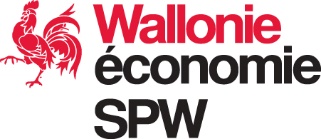 Zones de développement - Région Wallonne (Période 2024-2027)
Hors zone
GE =  - ME = 10 % - PE = 20 %
Communes avec couverture partielle
Zone c) 
GE = 15 % - ME = 25 % - PE = 35%
Zone a) (moins développée)
GE = 30 % - ME = 40 % - PE = 50 %
Applicable à partir du 01/01/2024